Департамент образования Ярославской области 
Конкурс РИП Ярославской области на 2017 – 2018 гг.
Программа распространения педагогических практик реализации субъектно-ориентированного типа педагогического процесса в условиях реализации ФГОС
ГОАУ ЯО Институт развития образования
Руководитель Проекта – С.М. Головлёва, 
зав.каф. ЕМД ГОАУ ЯО ИРО golovleva@iro.yar.ru Научный руководитель Проекта - В.В. Юдин, д.п.н., 
доцент кафедры ПТх ЯГПУ им К.Д.Ушинского  v.yudin@yspu.org
Основа Программы:  завершённый Проект (РИП 2014-16 гг.) «Развитие образцов субъектно-ориентированного педагогического процесса в основной школе в рамках реализации ФГОС» (Приказ Департамента образования ЯО о присвоения статуса РИП на 2014 г. от 18.02.2014),
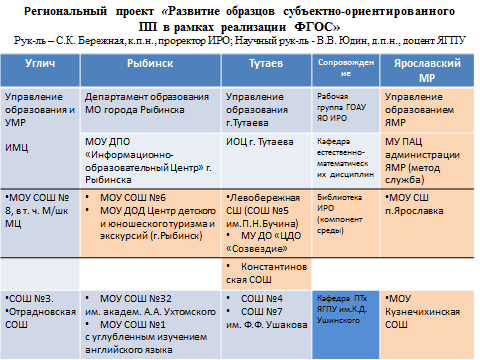 Проект предоставил
 теоретически обоснованный и апробированный на практике инструментарий реализации в рамках общеобразовательной школе инварианта педагогического процесса, соответствующего требованиям ФГОС
Цели распространения практики
Появление в муниципальных районах-участниках программы (Рыбинск, Тутаев, Углич) школ, способных организовать педагогический процесс, ориентированный на СОПП;
Создание сети образовательных организаций, реализующих педагогические практики субъектно-ориентированного типа;
Наличие апробированной системы уровневого персонифицированного повышения квалификации педагогических работников, позволяющей формировать компетентности, необходимые для реализации в образовательной организации общего образования СОПП.
Направления инновационной деятельности РСО, реализуемые в Программе:

Модернизация содержания и технологий достижения образовательных результатов;
Технологии формирования организационной культуры ОО, ориентированной на развитие.
Рекомендации по реализации СОПП 2015 г.
Сборник описаний практик реализации СОПП. 2015 г.
Руководство по реализации СОПП в рамках (условиях) ОУ (2016 г.) 
Сборник описаний практик реализации СОПП. 2016 г.
Программа повышения квалификации «Реализация СОПП в организациях общего образования»
Программа стажировки «Развитие профессиональных компетенций педагога, реализующего СОПП»
Рекомендации по формированию образовательной среды СО типа
Опыт формирования педагогических компетенций субъектно-ориентированного типа
Комплексная методика оценки состояния ПС
Записка «Организационно-управленческие средства поддержки СОПП в школе»
Методические продукты проекта
Участники образовательных
 отношений
Цель – образ выпускника = результат СОПП
5-6,8
С  р  е  д  а
Содержание образования
7
1-4
Де педагога
Де обучающегося
Результат
Управление
9
10
Принципы реализации Программы
Опора на имеющийся опыт организации образования 

(Основной замысел Проекта СОПП-ФГОС – не создавать новое, а осмыслить существующий опыт реализации «современного» образовательного процесса с позиций уровневой метамодели ПП и развить практику имеющихся образцов субъектно-ориентированного типа педагогического процесса)


Вывод:  «СОПП максимально подходит под требования ФГОС, позволяет обеспечить результаты ФГОС» / Оценка целесообразности использования СОПП в массовой школе и в пилотных ОО (СОШ №№ 1, 32 г.Рыбинска)
Принципы реализации Программы
Технологический, позволяющий предъявлять  требования к ПП, образовательной среде, качествам педагогов и стилю управления, а также отбирать целесообразные для ФГОС педагогические практики в школах и направлять их развитие 
Субъектный (опорные организации осознанно принимают на себя роль таковых, используя это для собственного развития; освоение СОПП новыми площадками происходит как ответ на решение собственных проблем ОО)
Этапность, соответствующая полному циклу проектной деятельности и переходу от решения персональных задач к муниципальным
Сетевое построение взаимодействия площадок и поддержки  развития ОО
Площадки
Опорная научно-методическая структура – кафедра естественно-математических дисциплин ГАОУ  ЯО ИРО
Этапы реализации Программы
Сентябрь - Декабрь 2017 г.
Январь – июнь 2018 г.
Ноябрь-декабрь 2018 г.
Резюме
Программа диссеминации опыта базового Проекта развития образцов субъектно-ориентированного образования представляет собой логичный шаг к реализации его Миссии  - 
обогащение  человеческого потенциала региона выпускниками школы, способными отвечать за себя, способными выстраивать собственные проекты на благо социума и в согласовании с партнерами.
Приглашаем к сотрудничеству!
Руководитель Проекта – С.М. ГоловлЕва, заведующая кафедрой ЕМД  ГОАУ ЯО ИРО golovleva@iro.yar.ruНаучный руководитель Проекта -  В.В. Юдин, д.п.н., доцент кафедры ПТх ЯГПУ им К.Д.Ушинского  v.yudin@yspu.org
Цели Проекта СОПП-ФГОС
Конкретная цель: создание целостной системы педагогических, методических и организационно-управленческих средств обеспечения воспитания школьников в соответствии с требованиями ФГОС в образовательном пространстве муниципального района.
Проект создаст условия для достижения стратегической цели: воспроизводство в подведомственных образовательных организациях современного педагогического процесса, отвечающего социально-экономическим запросам региона.
Концептуальные основы
Педагогический процесс, обеспечивающий образовательный результат, востребованный ФГОС, качественно отличается от традиционного своим типом
Использован технологический подход (в строгом его понимании – законосообразное  представление процесса, гарантирующего его результат)
Общепедагогические технологии (ОПТх)  описывают стержень педагогического процесса определённого типа.
Формы сотрудничества
Повышение квалификации ППК 72 часа «Реализация СОПП в организациях общего образования»
Консультирование (самообследование с помощью инструментов, разработанных в рамках проекта)
Экспертиза различных практик с позиций их соответствия требованиям ФГОС с рекомендациями по совершенствованию
Распространение опыта: включение практик СОПП в образовательный процесс ОО, формирование организационной культуры, соответствующей современным требованиям к образованию